ЧИТАТЕЛЬСКИЙ ДНЕВНИК3 класс
Список прочитанных книг
Виктор Драгунский«Девочка на шаре»
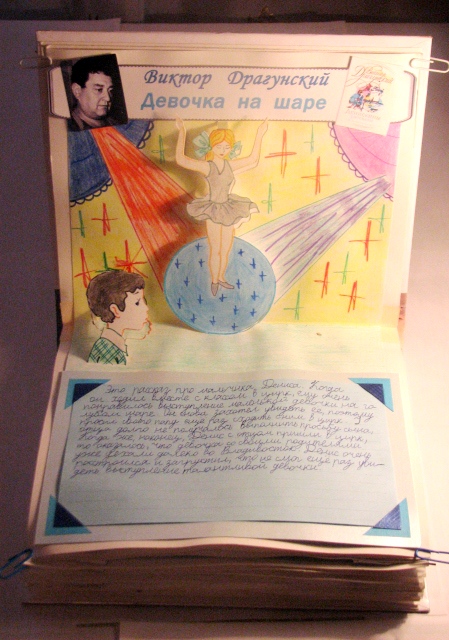 Виктор Драгунский «Похититель собак»
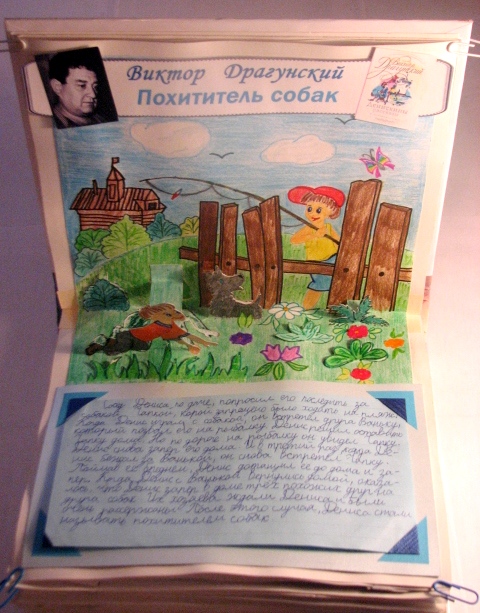 Туве Янсон«Шляпа Волшебника»
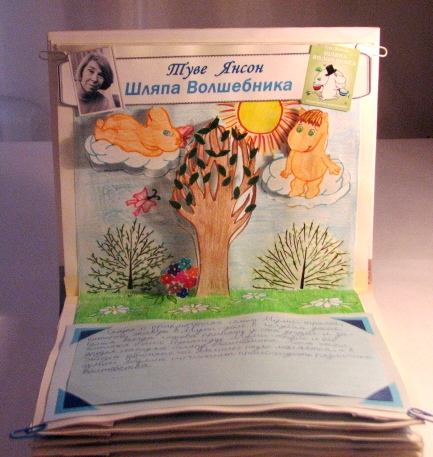 Пётр Ершов«Конёк-горбунок»
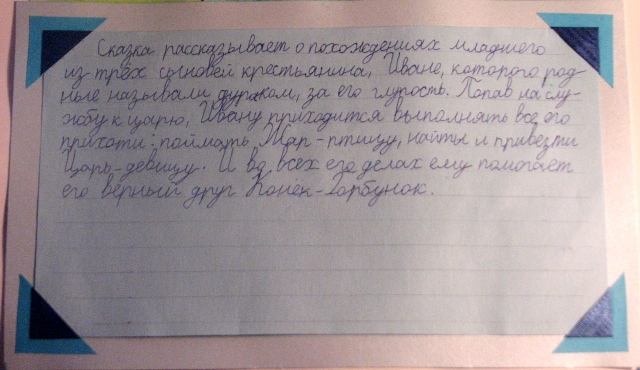 Ирина Пивоварова«Рассказы Люси Синицыной, ученицы третьего класса»
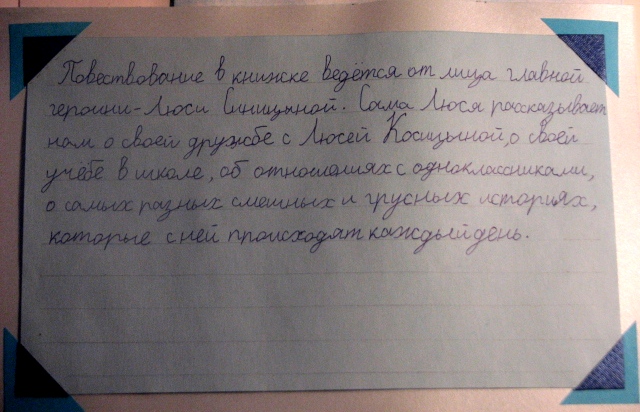 Саша Чёрный«Дневник Фокса Микки»
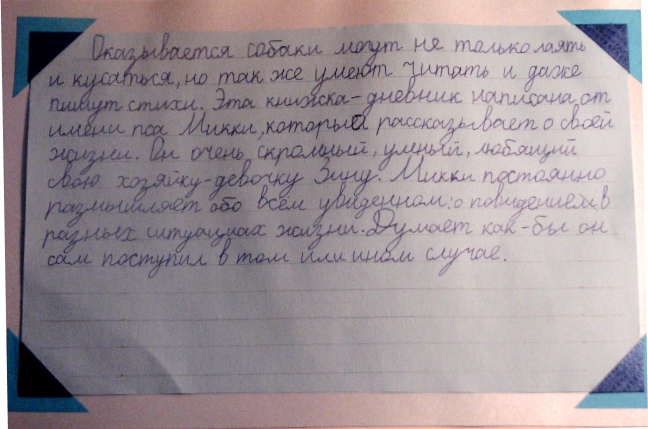 Владимир Одоевский«Городок в табакерке»
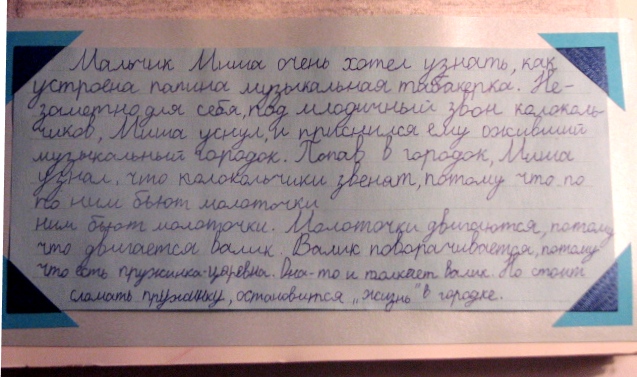 Павел Бажов«Серебряное копытце»
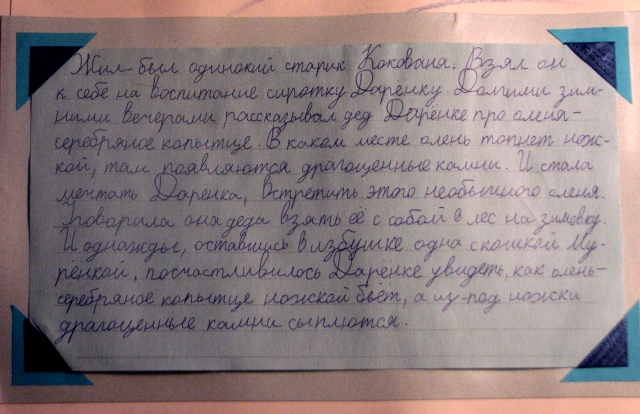 Таджикские народные сказки«Тыква-путешественница»
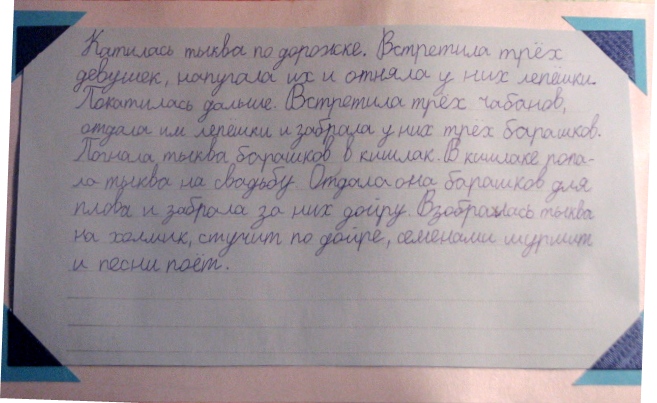 Александр Куприн«Слон»
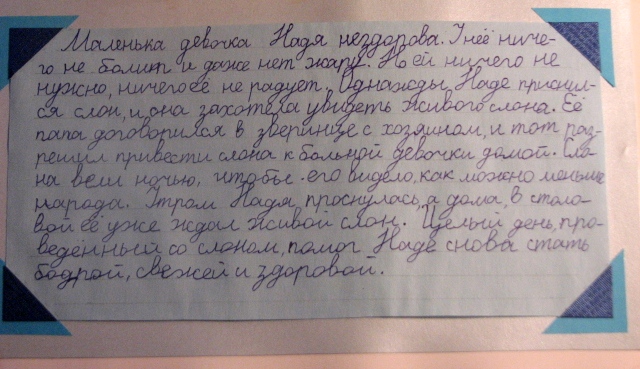 Константин Паустовский«Заячьи  лапы»
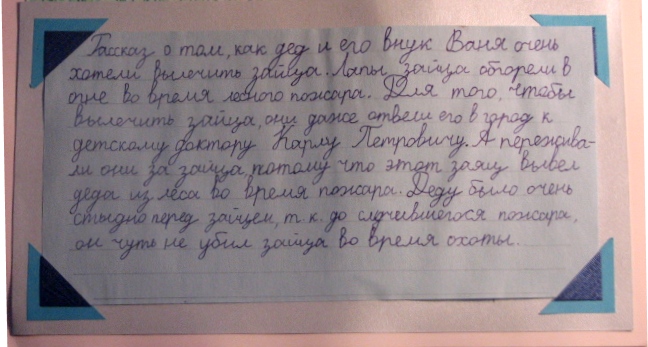 Павел Бажов«Огневушка-поскакушка»
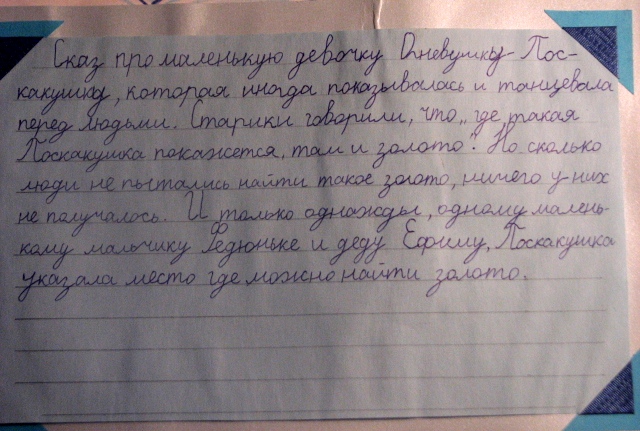 Татьяна Пономарёва«Рассказы»
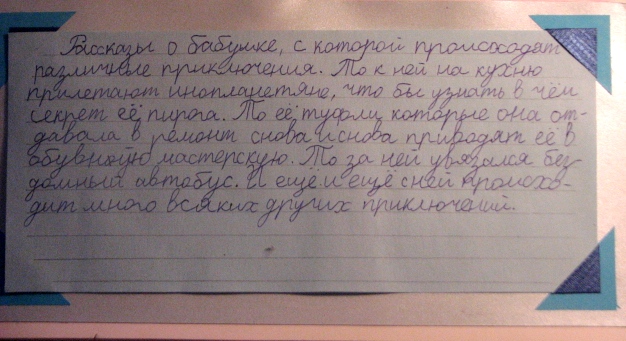 Александр  Курляндский«Вы не были на Таити?»
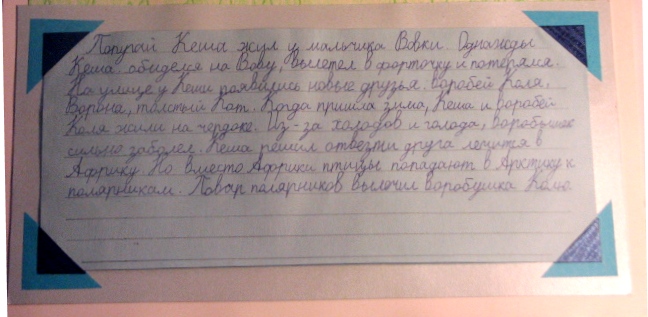